Какие бывают карты?Есть карты отдельных полушарий
Карты отдельных материков
Карты океанов
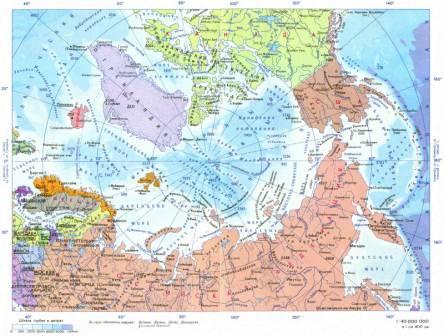 Карты стран
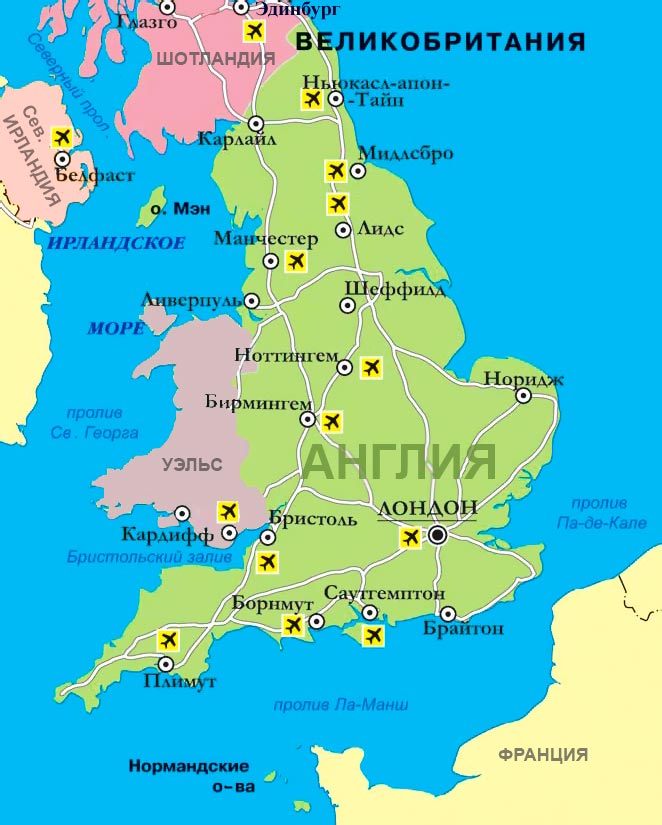 Карты областей
Карты для работы в классе
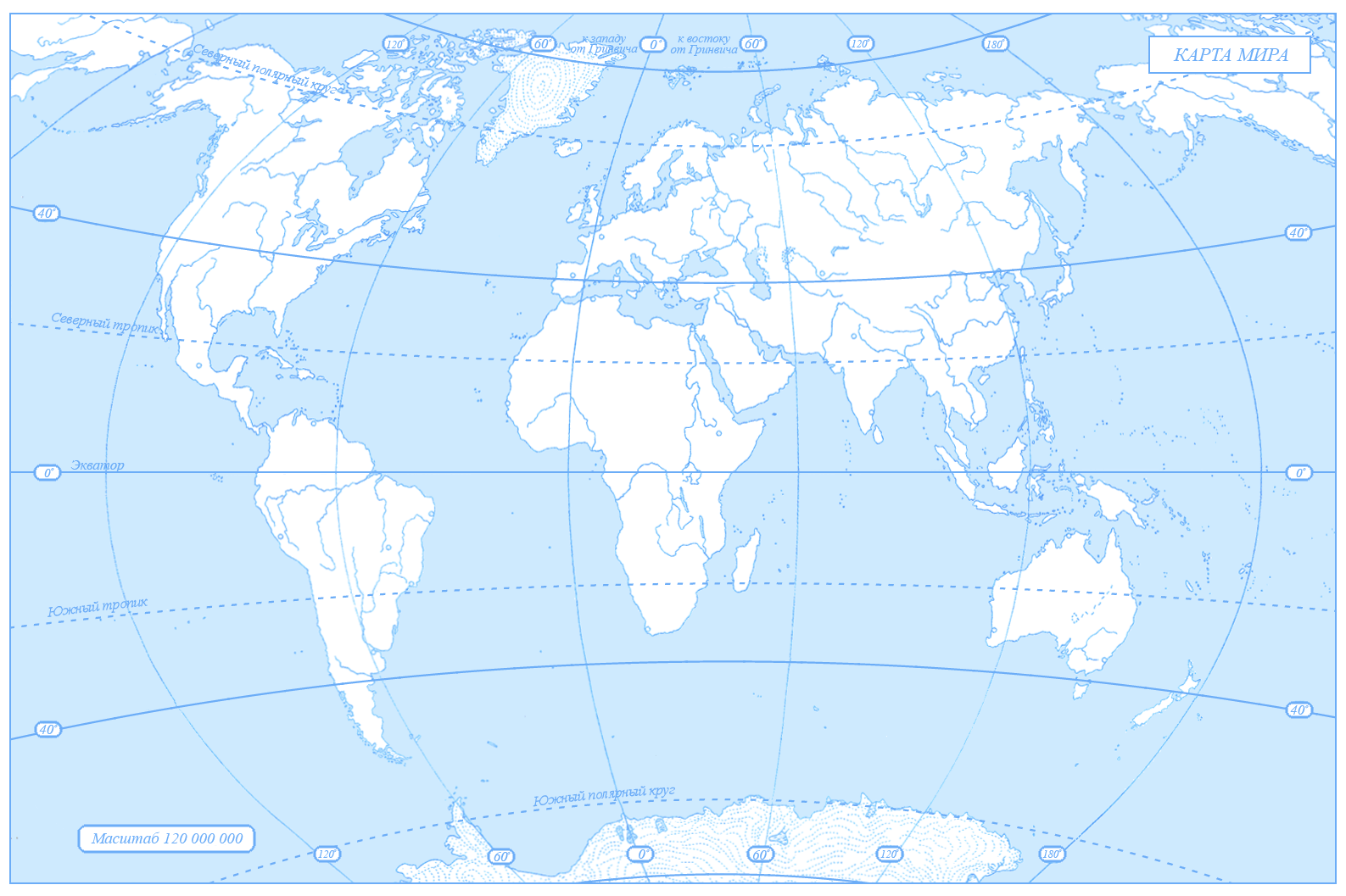 Контурные карты